5. HAFTA
TUR182TÜRK DİLİ II
Temel Kavramlar
Bu bölümde; bir cümlenin kaç kategoride incelendiği ve bunların neler olduğu konularına değinilecektir.
KBUZEM
Karabük Üniversitesi
Uzaktan Eğitim Uygulama ve Araştırma Merkezi
2
Cümle Bilgisi
Bir duygu, düşünce, olay, durum, hareket, fikir veya bir dileği tam bir yargı halinde bildiren kelime ya da kelime gruplarına cümle denir. Bir cümle tam bir yargı bildirmek zorundadır.
	
	Cümle Çeşitleri 
Cümleler anlam ve yapılarına, yüklemin türü ve yerine göre sınıflandırılırlar:
KBUZEM
Karabük Üniversitesi
Uzaktan Eğitim Uygulama ve Araştırma Merkezi
3
Yapısına Göre Cümleler
Yapılarına göre basit, birleşik, bağlı ve sıralı cümleler olmak üzere dört cümle çeşidi vardır.
KBUZEM
Karabük Üniversitesi
Uzaktan Eğitim Uygulama ve Araştırma Merkezi
4
Yapısına Göre Cümleler
Basit Cümle
İçerisinde tek yargı, tek fiil, dolayısıyla isim veya fiil cinsinden tek yüklem bulunan cümledir. Başka bir cümleye bağlanmaz, yani bağımsız bir cümledir. Tamamladığı ya da onu tamamlayan bir cümlecik yoktur.
Ör: Halit Ziya Uşaklıgil, Türk edebiyatının en büyük romancılarındandır. (Basit cümle)
Ör: Bahçenin ana kapısından, üstü başı perişan, zavallı bir adam, elinde eski, yırtık bir torbayla içeriye girdi. (Basit cümle)
KBUZEM
Karabük Üniversitesi
Uzaktan Eğitim Uygulama ve Araştırma Merkezi
5
Yapısına Göre Cümleler
Birleşik Cümle
İçinde birden fazla yüklemi olan, dolayısıyla birden fazla yargı taşıyan cümlelerdir. Birleşik cümle, bir ana cümle ve cümlelerin anlamını tamamlayan bir veya daha fazla yardımcı cümleyle kurulur.  Temel cümleyle yan cümlenin bir araya geliş şekillerine göre birleşik cümleler çeşitlere ayrılır:

Girişik Birleşik Cümle
İçinde fiilimsi (isim fiil, sıfat fiil, zarf fiil) bulunan cümlelere denir. Fiilimsinin yer aldığı bölüme yan cümle, asıl yüklemin bulunduğu bölüme de temel cümle denir. Bir cümlede kaç tane fiilimsi varsa o kadar yan cümle var demektir.
KBUZEM
Karabük Üniversitesi
Uzaktan Eğitim Uygulama ve Araştırma Merkezi
6
Yapısına Göre Cümleler
Şartlı Birleşik Cümle 
Şart ekiyle kurulmuş bir şart cümlesiyle ondan sonra gelen temel cümlenin meydana getirdiği yapıdır. Şart cümlesi tek başına yargı, bitmiş bir hüküm bildirmez. Temel cümleyi zaman, şart, sebep ve benzetme anlamlarıyla tamamlar ve genellikle zarf tümleci görevindedir. 

Hava güzel olursa, yarın pikniğe gideriz.
Artık demir almak günü gelmişse zamandan 
     meçhule giden bir gemi kalkar bu limandan.
KBUZEM
Karabük Üniversitesi
Uzaktan Eğitim Uygulama ve Araştırma Merkezi
7
Yapısına Göre Cümleler
İç İçe Birleşik Cümle 
Bir cümlenin, başka bir cümle içinde yer aldığı cümlelere iç içe birleşik cümle denir. Bu yapıda ana cümlenin yüklemi genellikle “de-, san-, zannet-, bil-, gör-, görün-, farz et-, düşün-” fiillerinin çekimli şeklidir. Ana cümlenin sonda bulunduğu bu sıralanış Türkçe cümle yapısına uygundur.

Adam, ‘’Kartınız geçerli değil.’’ demez mi?
Şark için ‘’Ölümün sırrına sahiptir.’’ derler.
KBUZEM
Karabük Üniversitesi
Uzaktan Eğitim Uygulama ve Araştırma Merkezi
8
Yapısına Göre Cümleler
Bağlı Cümle
Bağlama edatlarıyla birbirine bağlanmış cümleler topluluğudur.  Bu cümleler “ki” veya diğer bağlama edatlarıyla kurulmak üzere iki tipte karşımıza çıkarlar.
KBUZEM
Karabük Üniversitesi
Uzaktan Eğitim Uygulama ve Araştırma Merkezi
9
Yapısına Göre Cümleler
“Ki” li Bağlı Cümleler
Farsça “ki” bağlama edatıyla bağlanmış cümlelerdir. Bu cümlelerin her biri, tek başına yargı bildiren müstakil bir cümledir. Bu yapıda genellikle ana cümle başta, yardımcı cümle sonda bulunduğu için bu sıralanış Türkçe cümle yapısına aykırıdır.
KBUZEM
Karabük Üniversitesi
Uzaktan Eğitim Uygulama ve Araştırma Merkezi
10
Yapısına Göre Cümleler
Gönlüm isterdi ki mazini dirilten sanat
     Sana tarihini her lahza hayal ettirsin

   Ne büyüksün ki
   Kanın kurtarıyor tevhidi.
KBUZEM
Karabük Üniversitesi
Uzaktan Eğitim Uygulama ve Araştırma Merkezi
11
Yapısına Göre Cümleler
Diğer Bağlaçlarla Kurulan Bağlı Cümleler
Birden fazla cümlenin “ve, veya, fakat, da, ama, lâkin, meğer, halbuki” v.b.  bağlaçlarla birbirine bağlandığı cümleler topluluğudur. Her biri müstakil bir cümle olan bu cümleler arasındaki anlam ilişkisi, bağlaçlarla sağlanıp pekiştirilmektedir. Bu cümlelerin bazılarında yüklemin kip ve şahıs ekinin aynı, bazılarında ise farklı olduğu görülür. Unsurlarından bir veya birkaçının ortak olduğu bağlı cümleler de bulunmaktadır.
KBUZEM
Karabük Üniversitesi
Uzaktan Eğitim Uygulama ve Araştırma Merkezi
12
Yapısına Göre Cümleler
Sıralı Cümle
Tek başına yargı bildiren birden fazla  bir anlam bütünlüğü içinde sıralanmasıyla meydana gelen cümleler topluluğudur. Sıralı cümleler iki veya daha fazla cümleyle kurulur. Cümleler birbirinden virgül veya noktalı virgülle ayrılırlar. İki tip sıralı cümle
	vardır:
KBUZEM
Karabük Üniversitesi
Uzaktan Eğitim Uygulama ve Araştırma Merkezi
13
Yapısına Göre Cümleler
Bağımlı Sıralı Cümle
Aralarında bir veya birden fazla ortak öğenin bulunduğu cümlelerdir. 

Dün akşama kadar çalıştım, çok yoruldum.
Her zaman planlı çalışır, başarılı olurdu.
KBUZEM
Karabük Üniversitesi
Uzaktan Eğitim Uygulama ve Araştırma Merkezi
14
Yapısına Göre Cümleler
Bağımsız Sıralı Cümle
Ortak bir öğesi bulunmayan ancak aralarındaki ilişkinin anlam yönüyle tamamlandığı cümlelerdir.

Laf çok, icraat yok.
Horoz ölür, gözü çöplükte kalır.
KBUZEM
Karabük Üniversitesi
Uzaktan Eğitim Uygulama ve Araştırma Merkezi
15
Yapısına Göre Cümleler
NOT: Bir cümle yapı bakımından “birleşik”, “bağlı”, “sıralı” olma özelliklerinden yalnızca birine sahip olabilir. Bu tarz bir yapı içinde yer alan cümlelerden her biri de “basit, birleşik, bağlı, sıralı” cümleler olabilir. Bu durumda cümle, anlamı esas alınarak dikkatle tahlil edilmelidir.
KBUZEM
Karabük Üniversitesi
Uzaktan Eğitim Uygulama ve Araştırma Merkezi
16
Anlamlarına Göre Cümleler
Anlamlarına göre cümleler üçe ayrılır:
Olumlu Cümle
Cümlede yüklem durumundaki eylemin gerçekleştiğini veya yüklem durumundaki varlık ya da kavramın var olduğunu, bulunduğunu bildiren cümlelerdir.
Olumsuz Cümle
Cümlede yüklem durumundaki eylemin gerçekleşmediğini veya yüklem durumundaki varlık ya da kavramın var olmadığını, bulunmadığını bildiren cümlelerdir. “-ma, -me” olumsuzluk eki, “değil” edatı “yok” sözcüğü cümleyi olumsuz yapan unsurlardır. 
Soru Cümlesi
Soru yoluyla bilgi almayı amaçlayan cümlelerdir. Soru cümlesi olumlu da olumsuz da olabilir. Soru sıfatları, soru zamirleri, soru zarfları, soru edatları ve soru eki “-mı / -mi”, bir cümleye soru anlamı kazandırır.
KBUZEM
Karabük Üniversitesi
Uzaktan Eğitim Uygulama ve Araştırma Merkezi
17
UYGULAMA
Gülleri özenle içeri taşıdı, saplarını kesti, vazoya yerleştirdi. Kocasının koltuğunda oturup saatlerce gülleri seyretti. Bitmek bilmeyen bir yıl geçti. Yapayalnız hüzün dolu bir yıl…
1. Yukarıdaki parça ve onu oluşturan cümlelerle ilgili olarak aşağıdakilerden hangisi yanlıştır?
A) Eksiltili cümle vardır.
B) Sıralı cümle vardır.
C) Birden fazla birleşik cümle vardır.
D) Olumsuz cümle vardır.
E) Devrik cümle yoktur.
KBUZEM
Karabük Üniversitesi
Uzaktan Eğitim Uygulama ve Araştırma Merkezi
18
UYGULAMA
Sevmeyi sanat haline getirenlerin harcıdır sanatı sevmek. Şiir mükemmel bir inceliş, muhteşem bir yüceliştir. Bir çocuğun rüyasız sevinci, bir çiçeğin gözyaşıdır. Toprağın, çimenin kokusudur yağmur sonrası.
2. Yukarıdaki parçada aşağıdakilerden hangisi yoktur?
A) Eksiltili cümle
B) Olumlu cümle
C) İsim cümlesi
D) Basit cümle
E) Girişik birleşik cümle
KBUZEM
Karabük Üniversitesi
Uzaktan Eğitim Uygulama ve Araştırma Merkezi
19
UYGULAMA
3. Aşağıdaki cümlelerin hangisi biçimce olumsuz anlamca olumlu bir cümledir?
A) Kendime eskiye oranla bir tek adım bile yaklaşamadım.
B) Saçımın bir tek telini bile tanımıyor değilim.
C) Kendi doğrularına sımsıkı sarılmış bir insandı.
D) Doğruların gerçekliğinden hiç kuşku duymadı.
E) Hizmet süresi bittiği halde emekli olmamakta direniyordu.
KBUZEM
Karabük Üniversitesi
Uzaktan Eğitim Uygulama ve Araştırma Merkezi
20
Kaynakça
Leyla Karahan, Türkçede Söz Dizimi Cümle Tahlilleri, Arkadaş Yayınları, 6. Baskı, Ankara, 1999.
Editör Ceyhun Vedat Uygur, Üniversiteler İçin Türk Dili Yazılı ve Sözlü Anlatım, Kriter Yayınevi, İstanbul, 2007.
Ertuğrul Yaman, Üniversiteler İçin Örnekli-Uygulamalı Türk Dili ve Kompozisyon, Gazi Kitabevi, 2. Baskı, Ankara, 2000.
KBUZEM
Karabük Üniversitesi
Uzaktan Eğitim Uygulama ve Araştırma Merkezi
21
Teşekkür Ederim
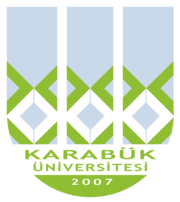 Sağlıklı ve mutlu bir hafta geçirmeniz temennisiyle, iyi çalışmalar dilerim…
KBUZEM
Karabük Üniversitesi
Uzaktan Eğitim Uygulama ve Araştırma Merkezi
22